An electromagnetic model for SOLEDGE3X
3D plot of the simulation
R. Düll* , H. Bufferand, E. Serre, P. Tamain, V. Quadri, N. Rivals, G. Ciraolo, S. Sureshkumar, N. Varendarajan and the SOLEDGE3X team.
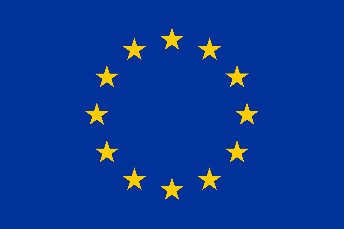 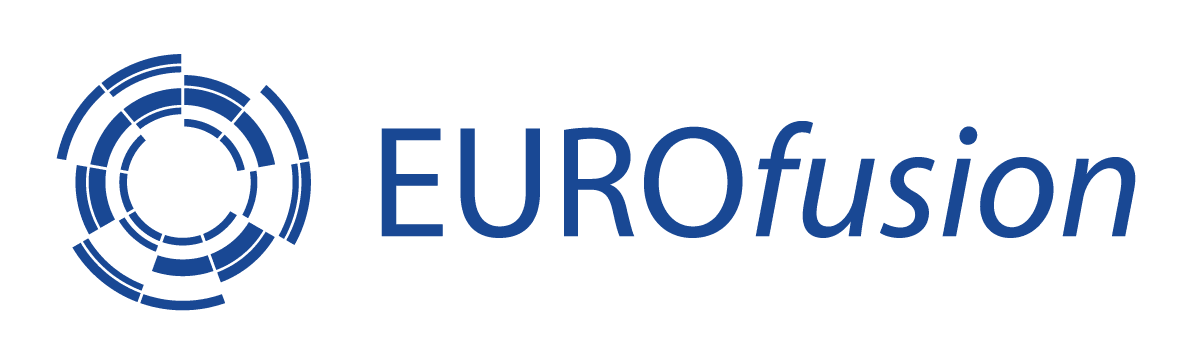 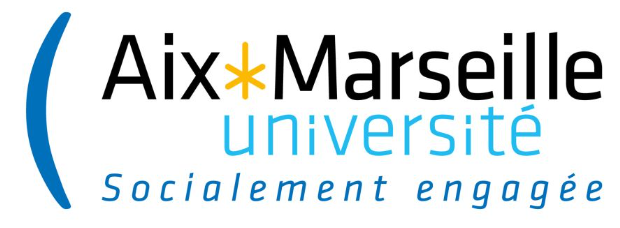 This work was granted access to the HPC/AI resources of CINES/IDRIS/TGCC under the allocation 2022 A0120510482 made by GENCI and to the HPC resources of Aix Marseille University financed by the project Equip@Meso (ANR 10 EQPX 29 01). This work has been carried out within the framework of the EUROfusion Consortium, funded by the European Union via the Euratom Research and Training Programme (Grant Agreement No 101052200 — EUROfusion). Views and opinions expressed are however those of the author(s) only and do not necessarily reflect those of the European Union or the European Commission. Neither the European Union nor the European Commission can be held responsible for them.
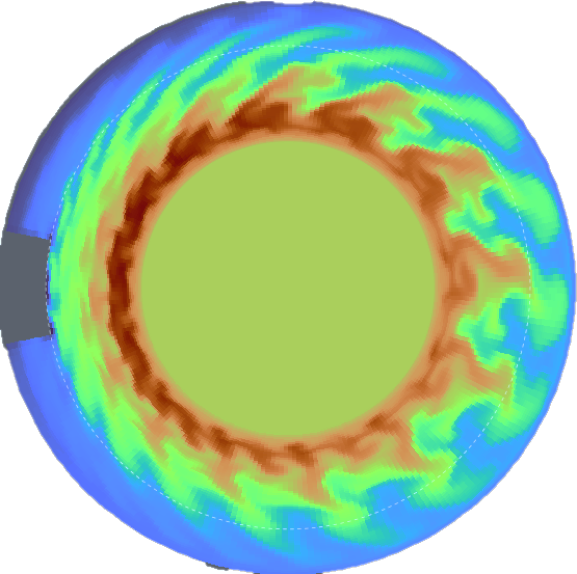 Outline
Electrostatic versus Electromagnetic models
1.
A new vorticity system for Soledge3X
2.
Verification and validation of the model
3.
4.
Electromagnetic turbulent simulations
5.
Conclusions and perspectives
1
Electrostatic versus electromagnetic models
Do we need electromagnetic effects in electrostatic turbulence ?
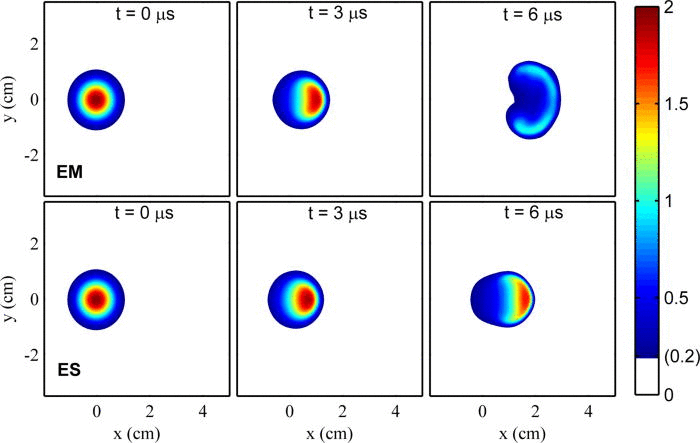 Propagation of a plasma blob
from [Lee et al, JNM 2015]
top: electromagnetic, bottom: electrostatic
R. Düll, TSVV-3, 30 May 2024, Leuven
30/05/2024
4
The electrostatic vorticity equation
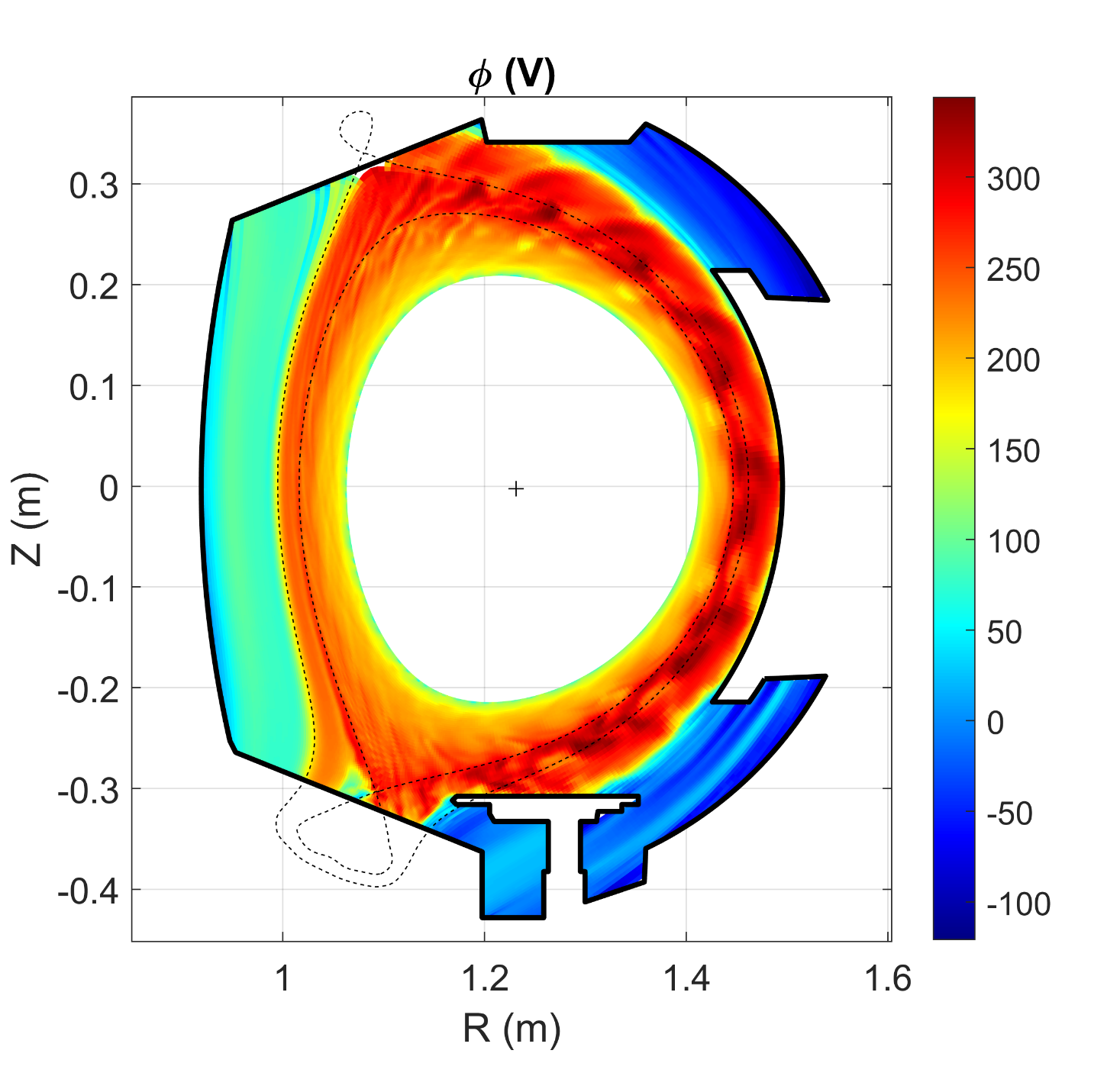 WEST turbulent profile
Ratio between 
diffusion coefficients:
High anisotropy poor numerical condition !
R. Düll, TSVV-3, 30 May 2024, Leuven
30/05/2024
5
2
A new vorticity system for Soledge3X
Magnetic induction in the vorticity equation
Vorticity equation
Ohm‘s law
Ampère‘s law
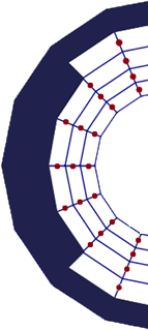 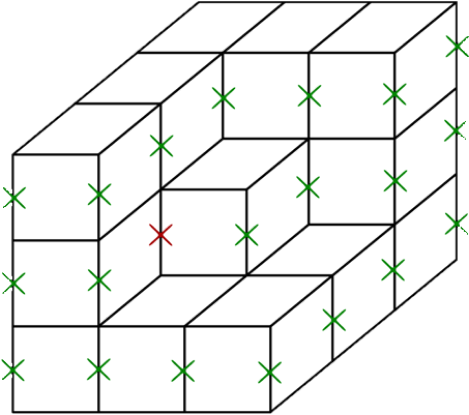 R. Düll, TSVV-3, 30 May 2024, Leuven
30/05/2024
7
Electromagnetic flutter
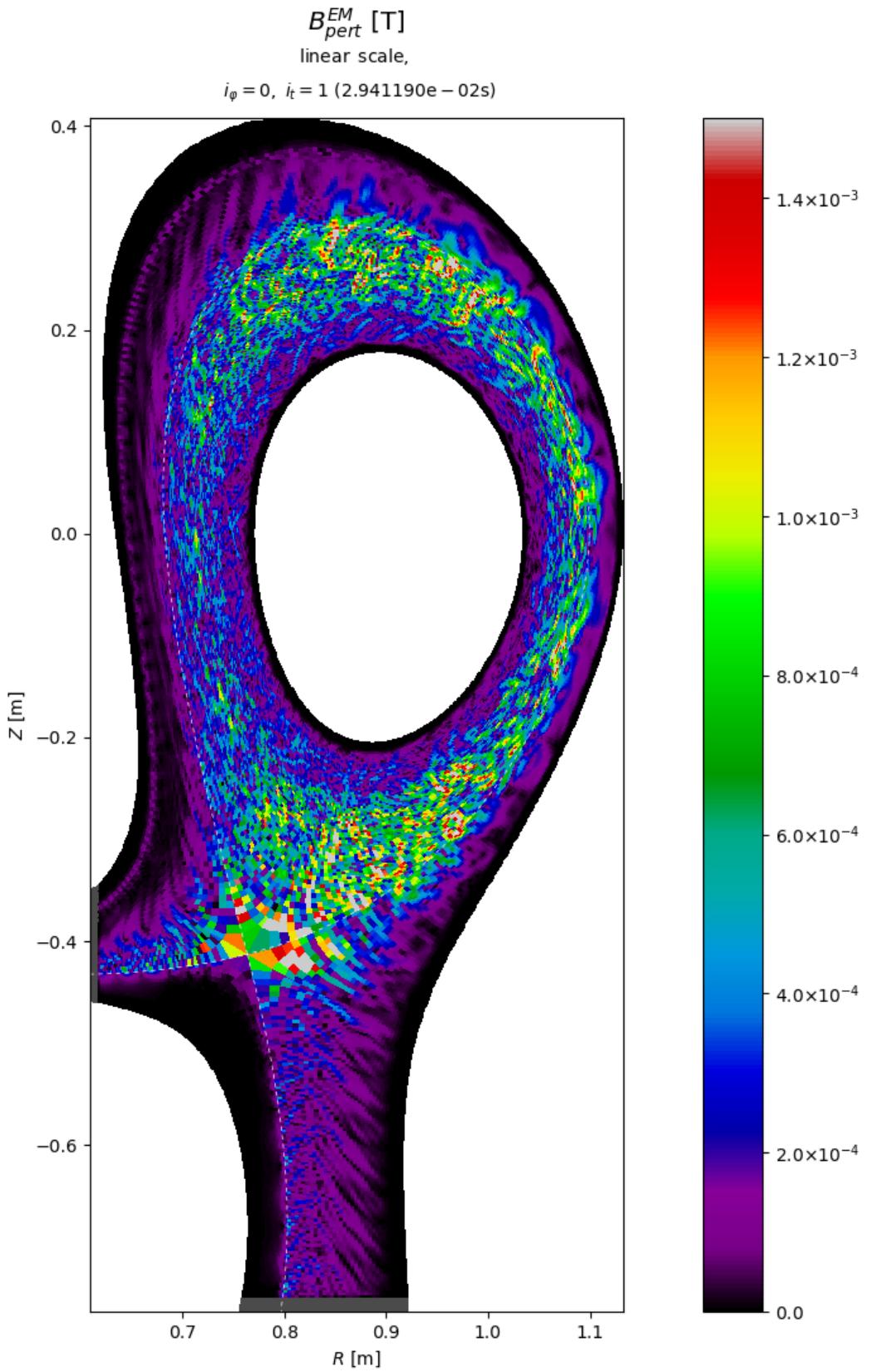 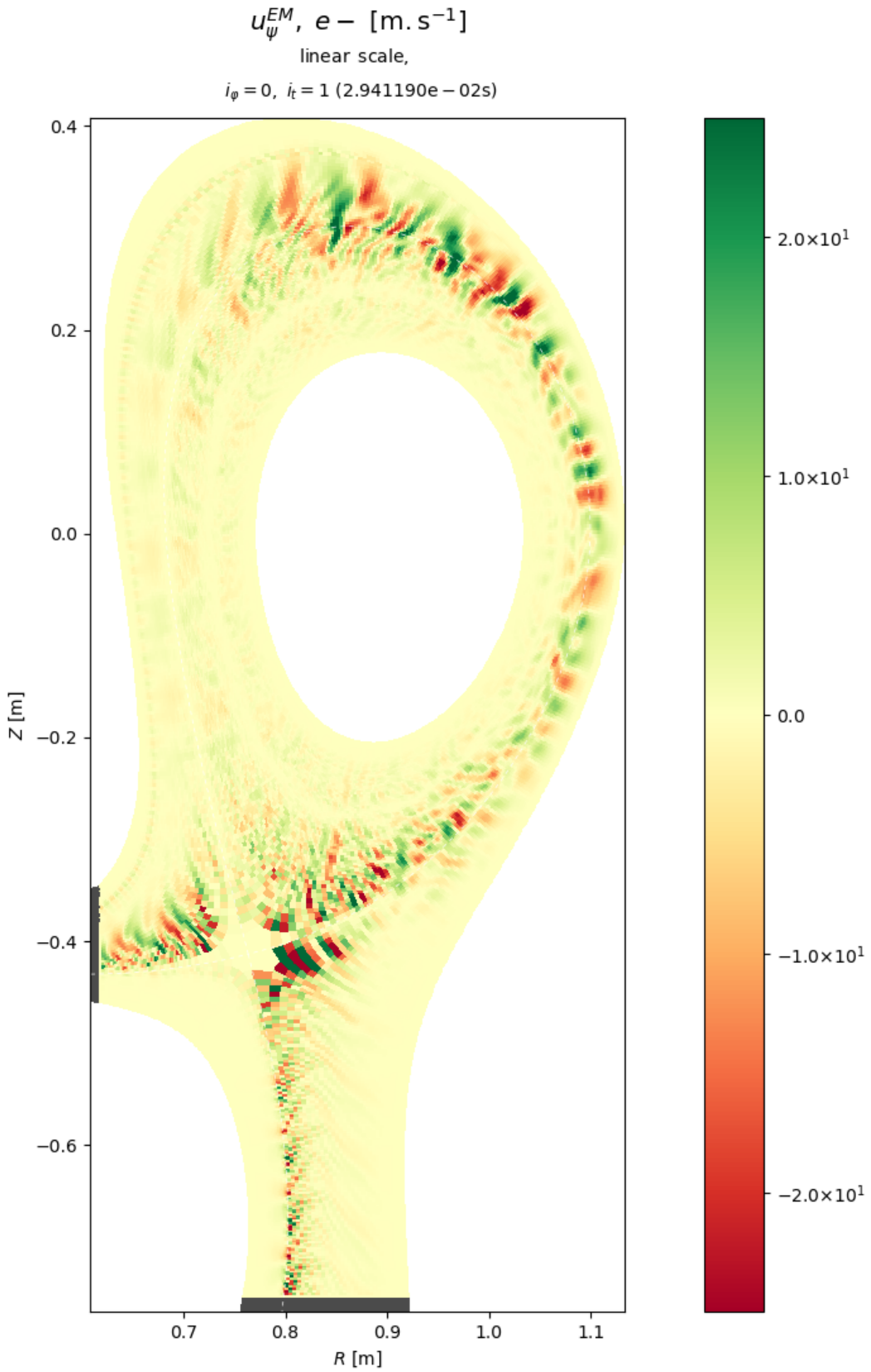 R. Düll, TSVV-3, 30 May 2024, Leuven
30/05/2024
8
3
Model verification and validation
MMS verification
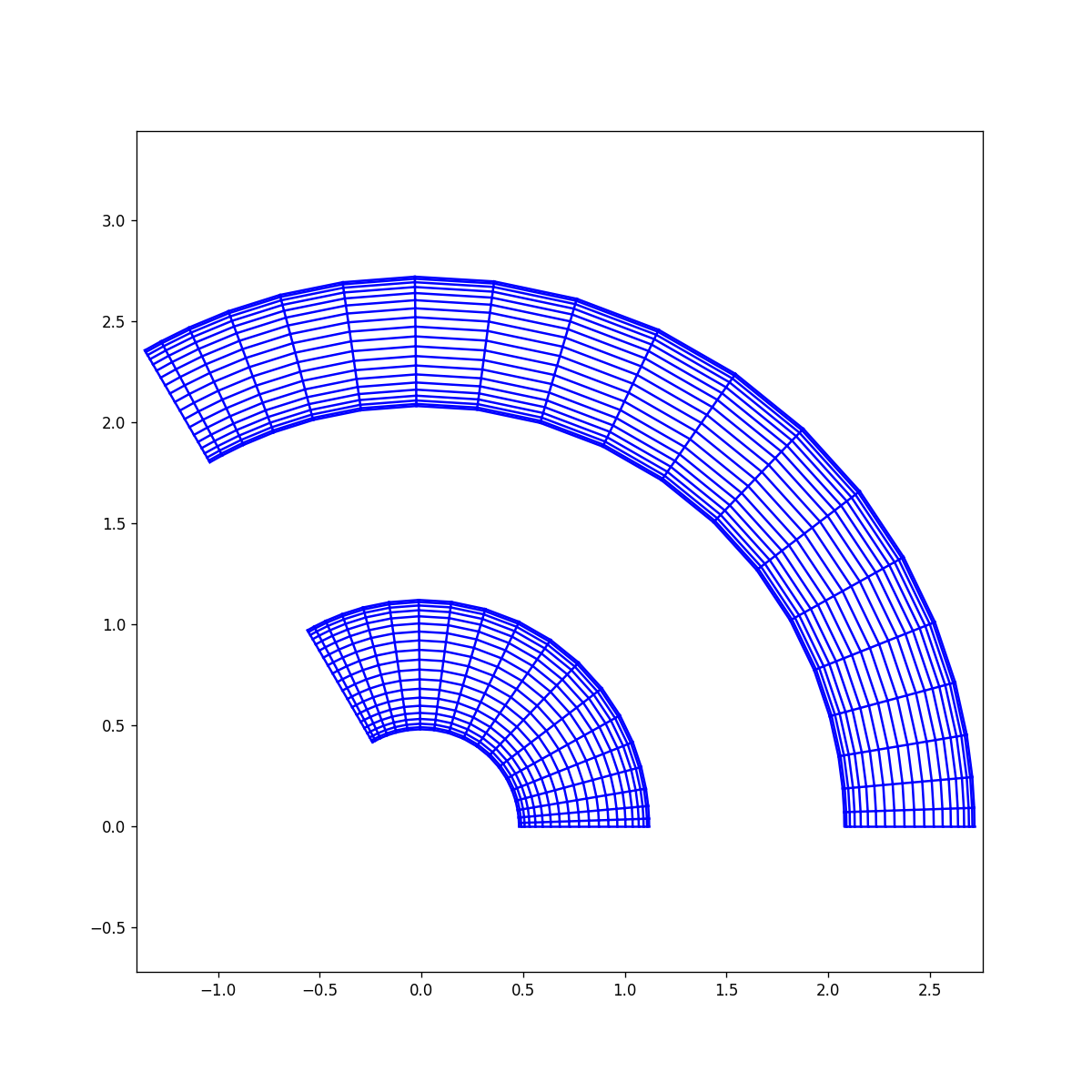 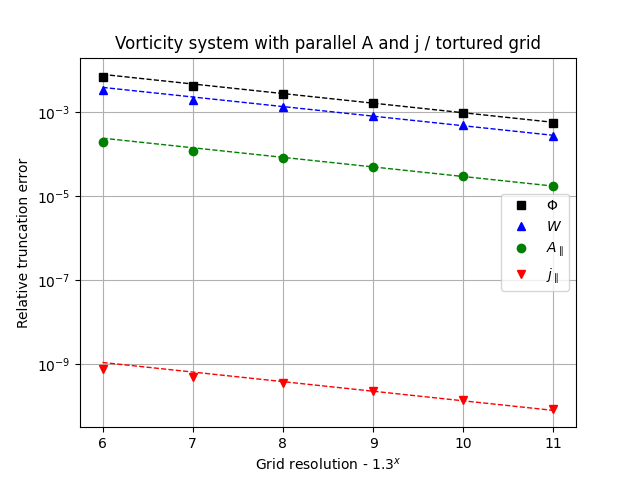 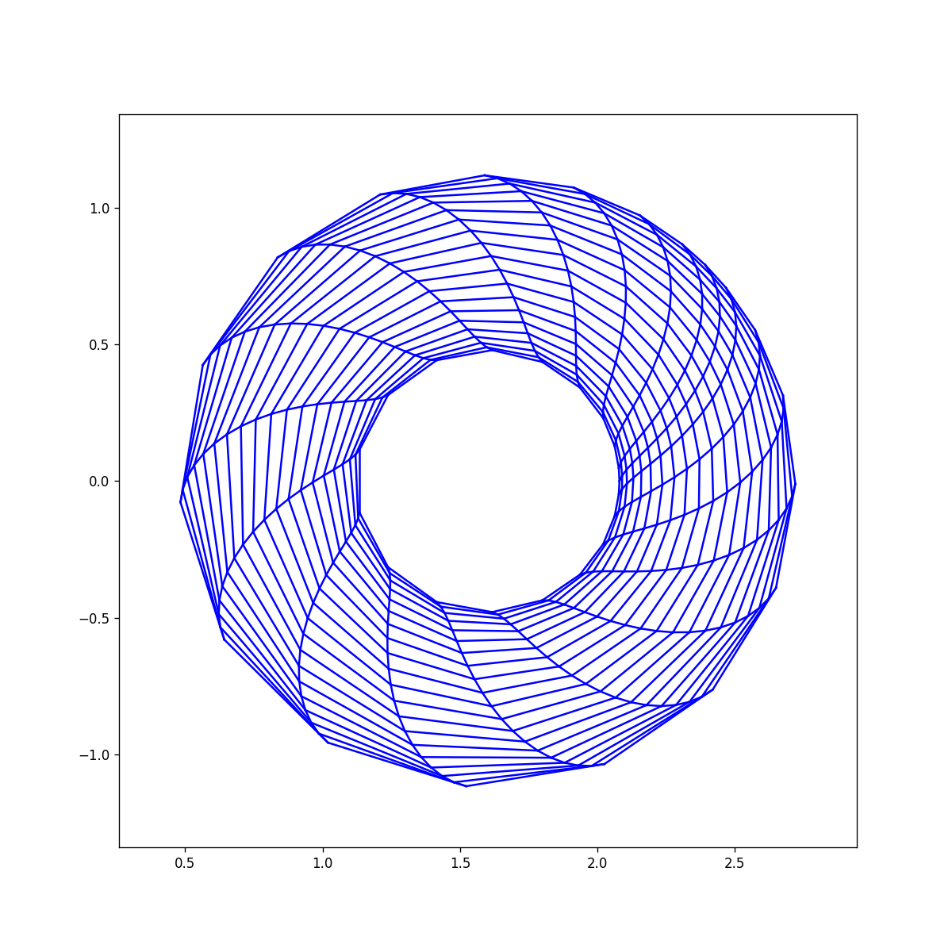 Estimated numerical errors for different 3D mesh resolutions.
The total number of points was increased by a factor ~2.2 between each run.
The dashed lines indicate the theoretical 2nd order convergence.
R. Düll, TSVV-3, 30 May 2024, Leuven
30/05/2024
10
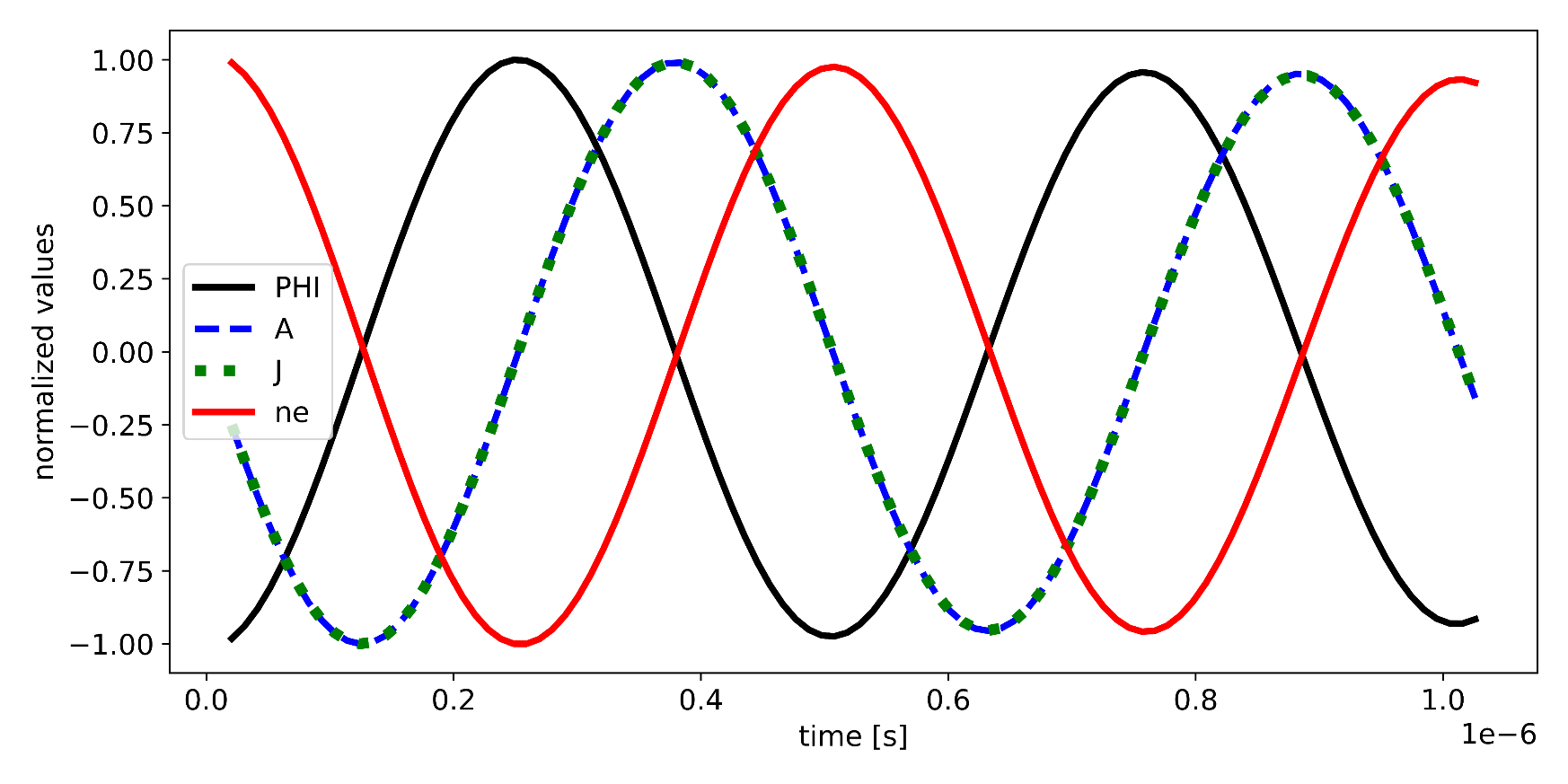 Linear validation
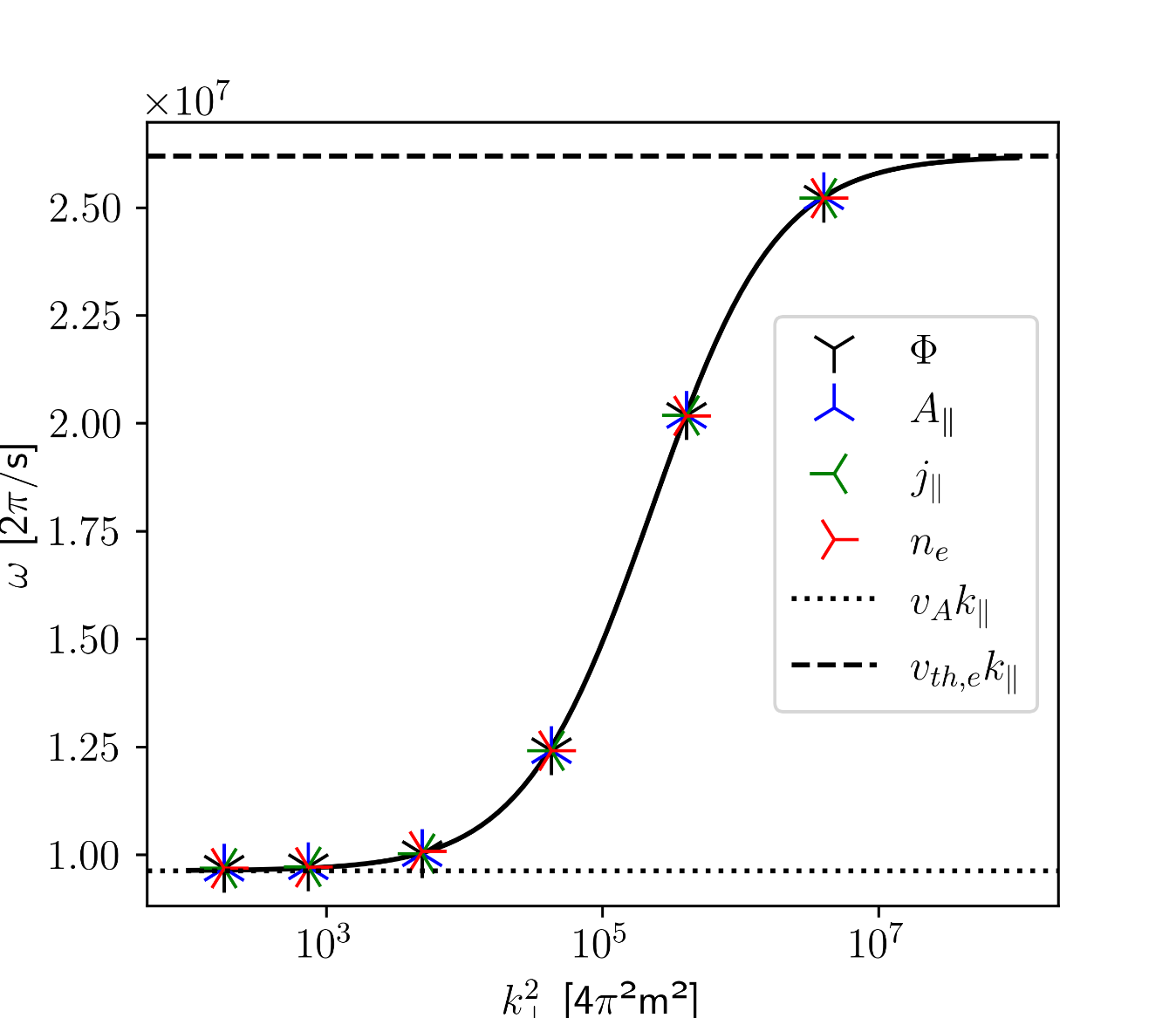 Simulation on a 3D SLAB with 63 points per dimension
R. Düll, TSVV-3, 30 May 2024, Leuven
30/05/2024
11
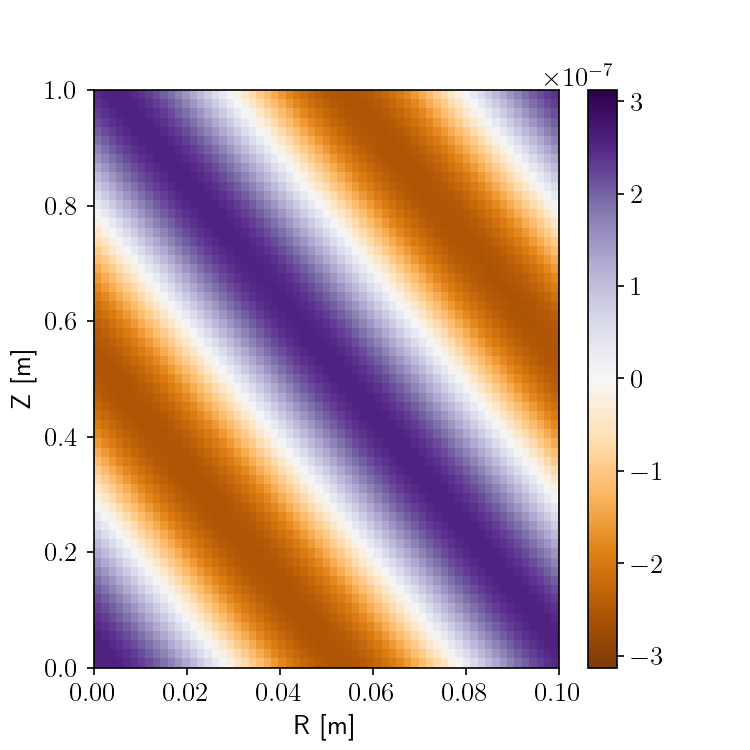 4
Electromagnetic turbulent simulations
Inductive effects on plasma blobs
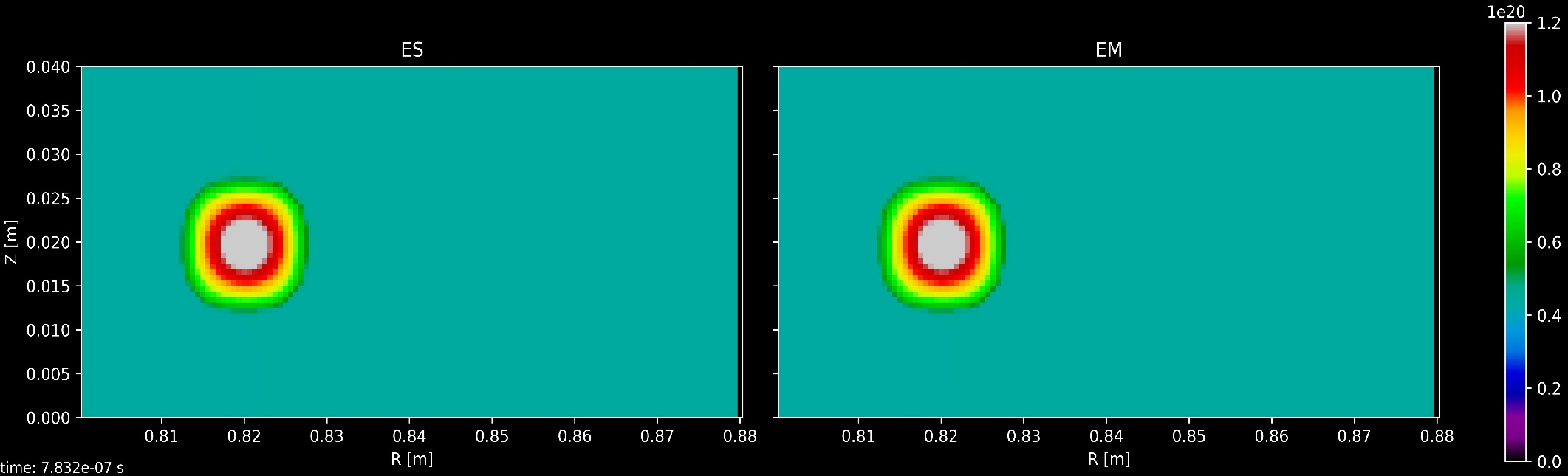 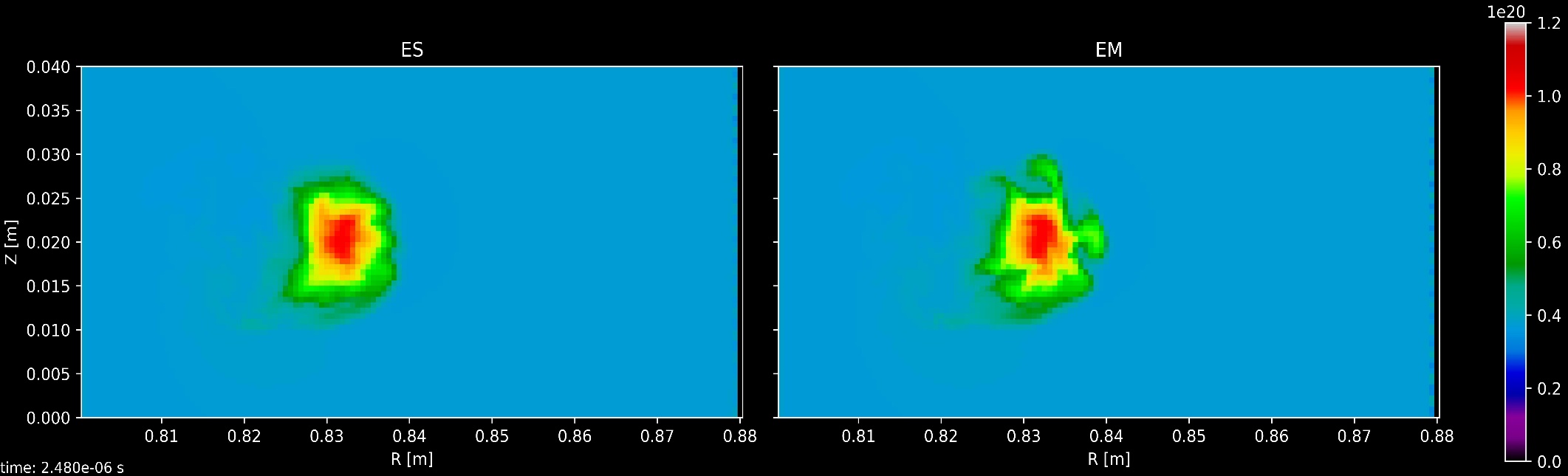 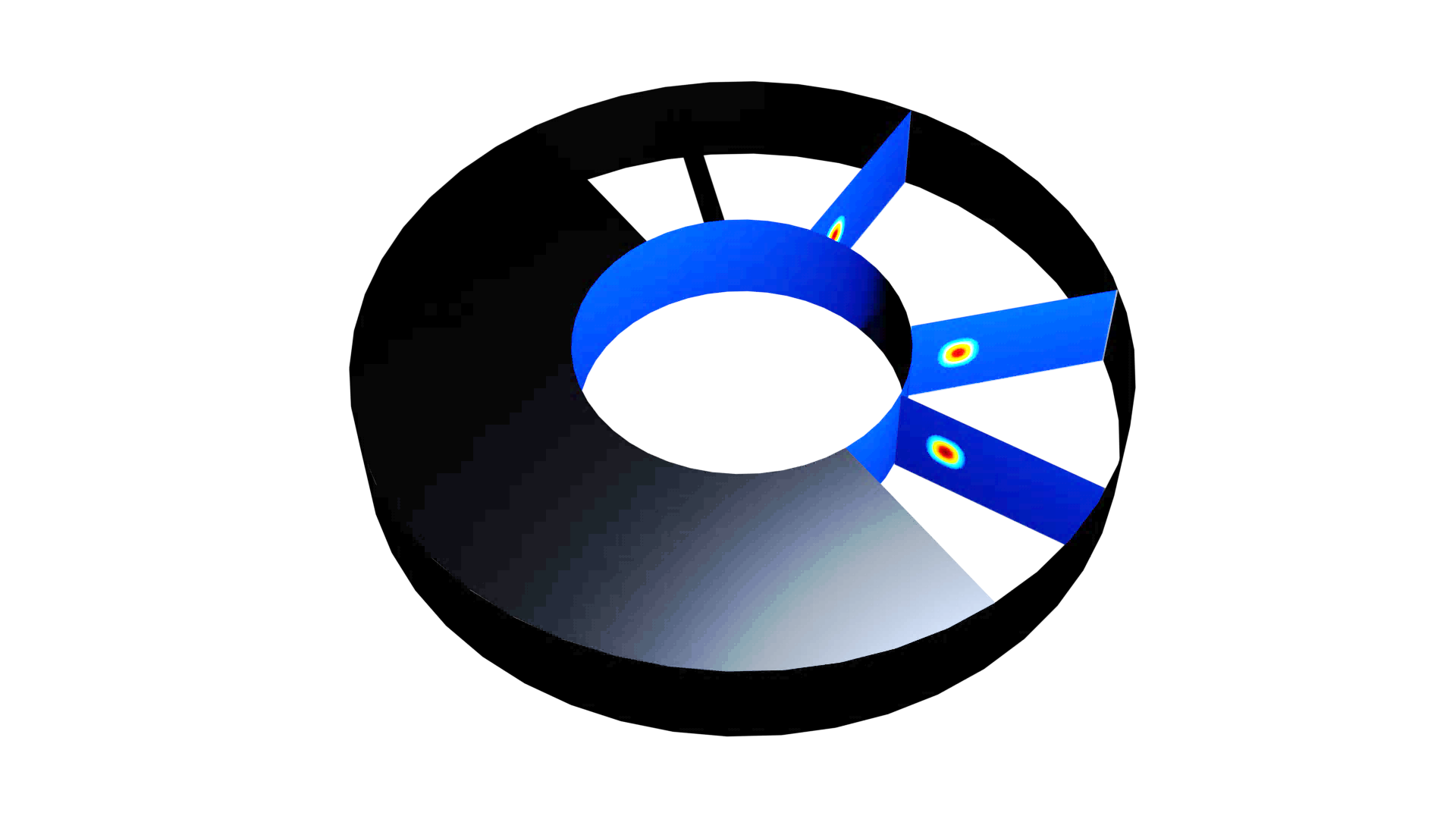 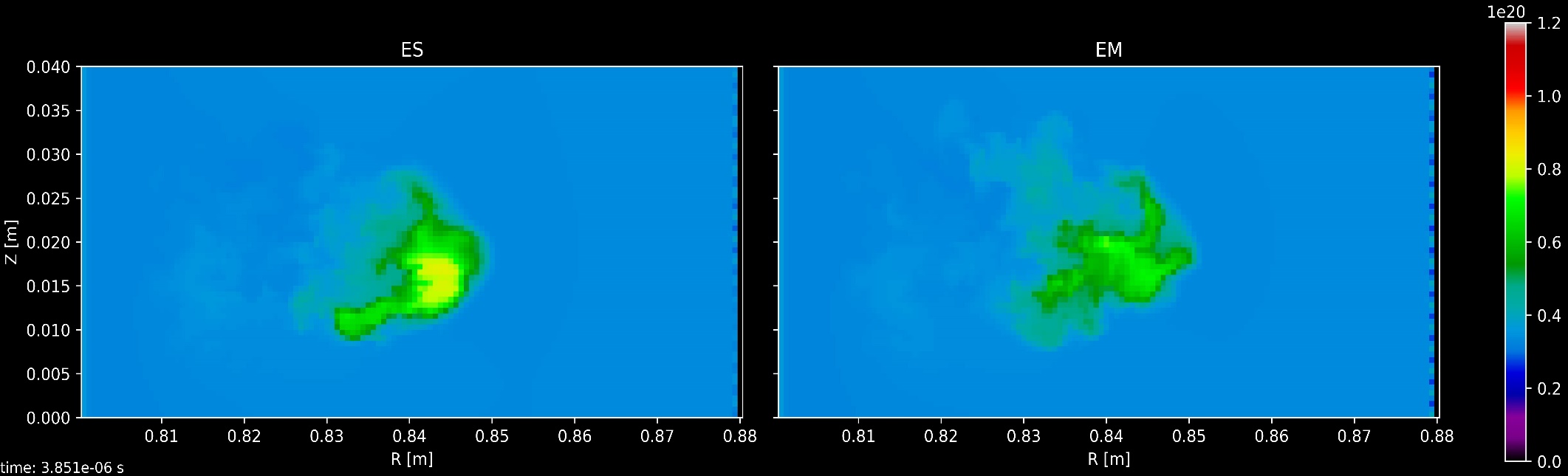 R. Düll, TSVV-3, 30 May 2024, Leuven
30/05/2024
13
Impact on turbulence with the TCV-X21 case (1)
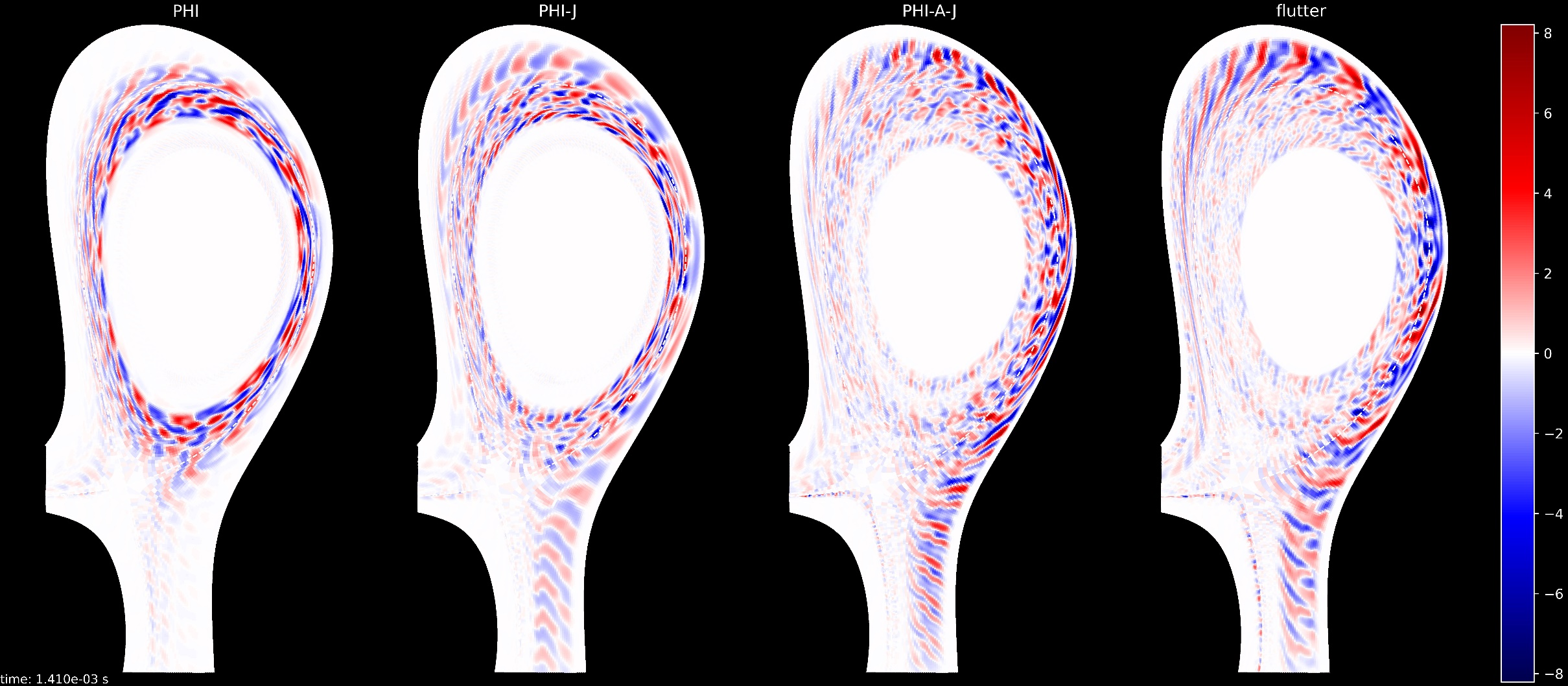 R. Düll, TSVV-3, 30 May 2024, Leuven
30/05/2024
14
Impact on turbulence with the TCV-X21 case (2)
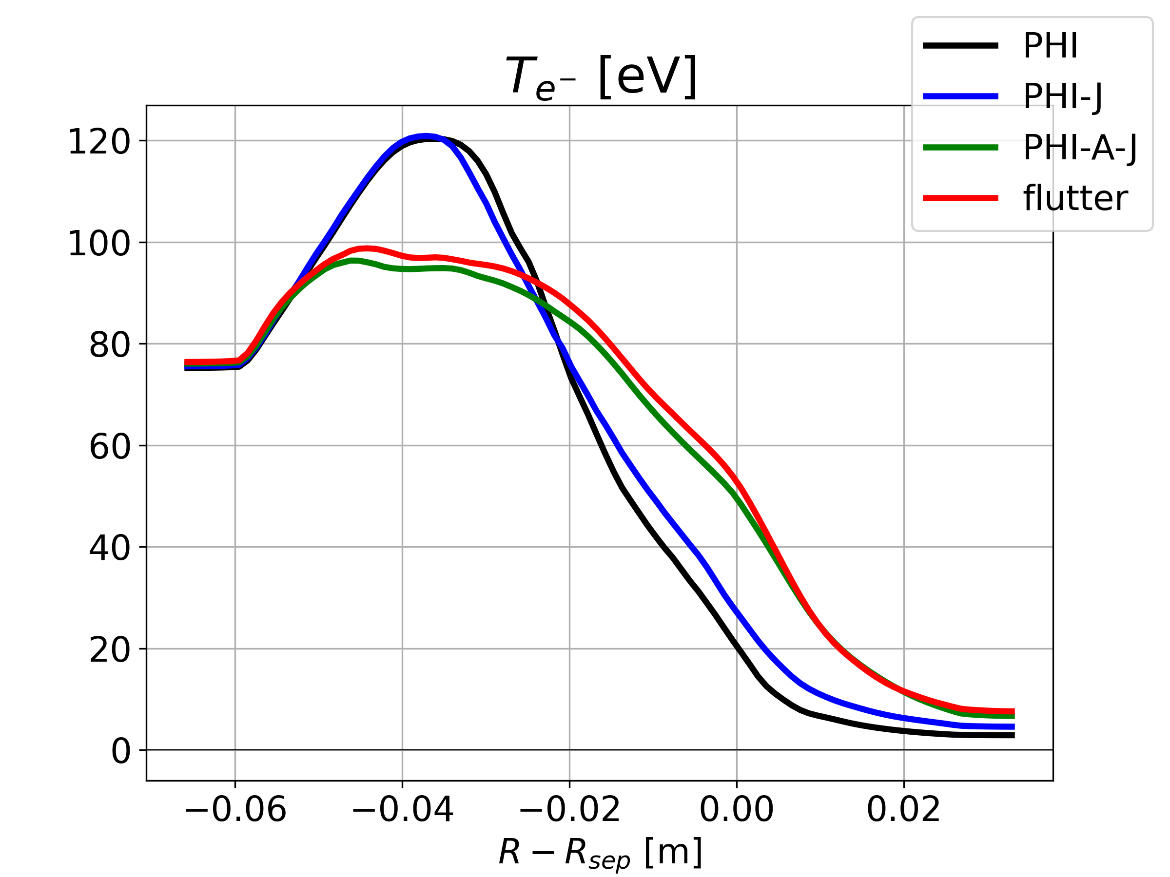 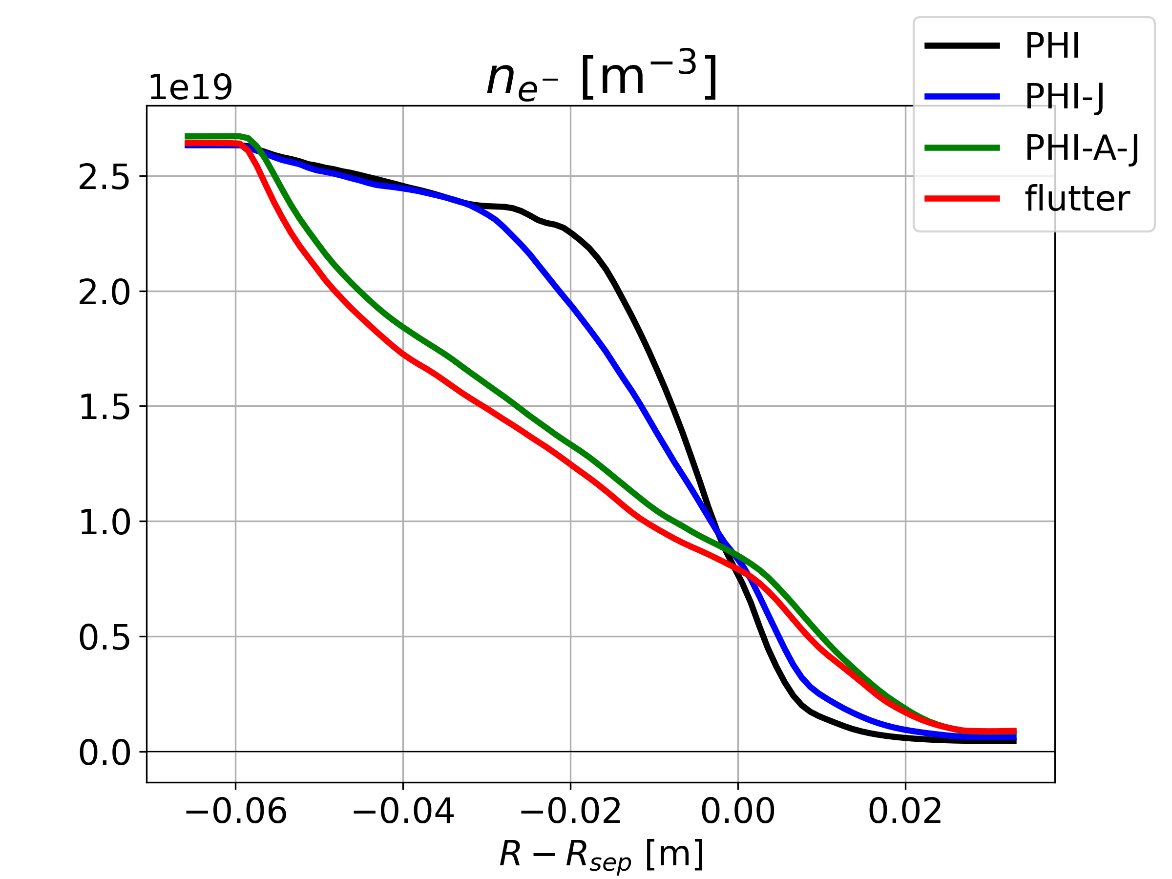 Total kinetic energy of the ExB drift velocity over the full simulation time
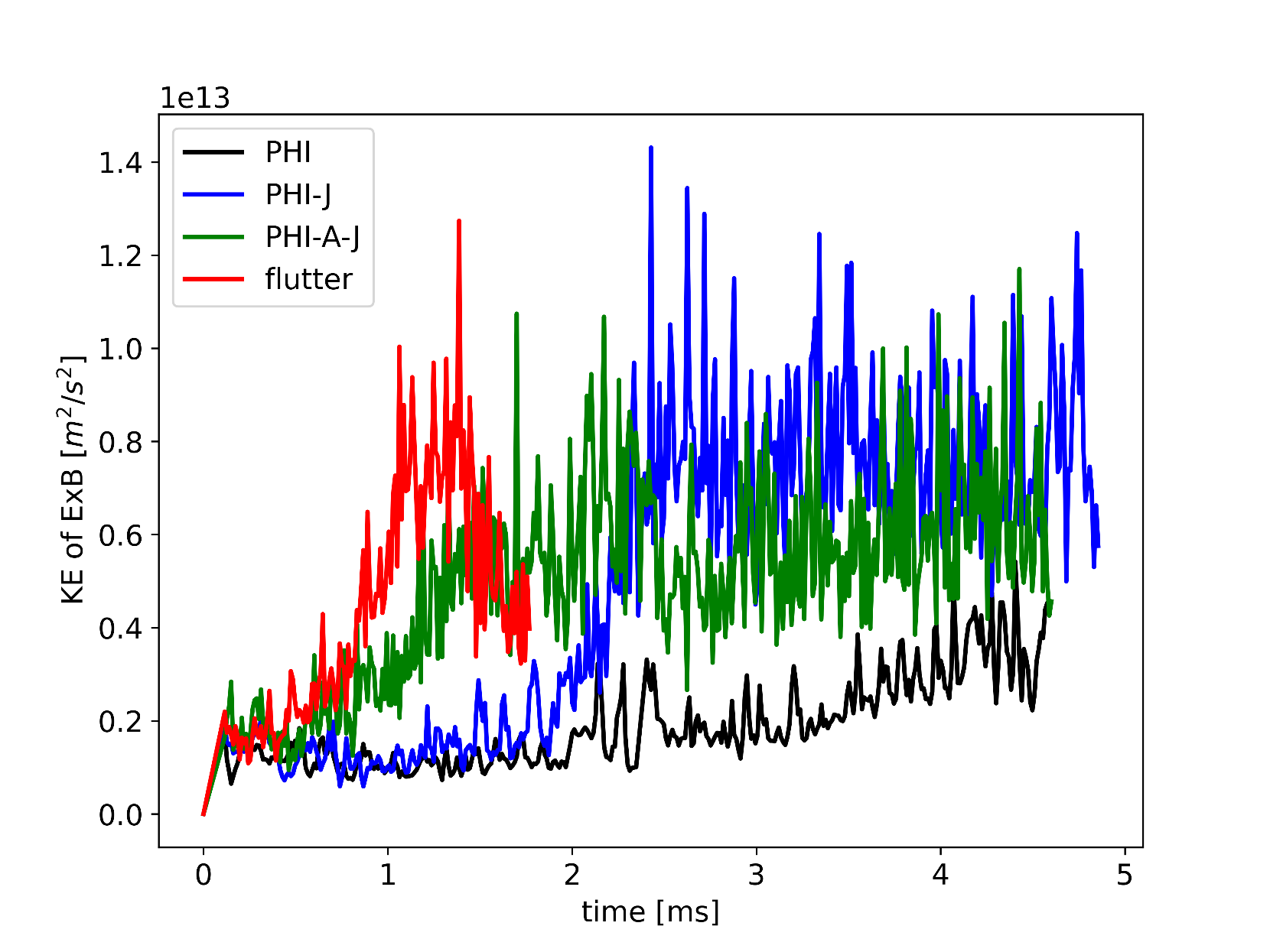 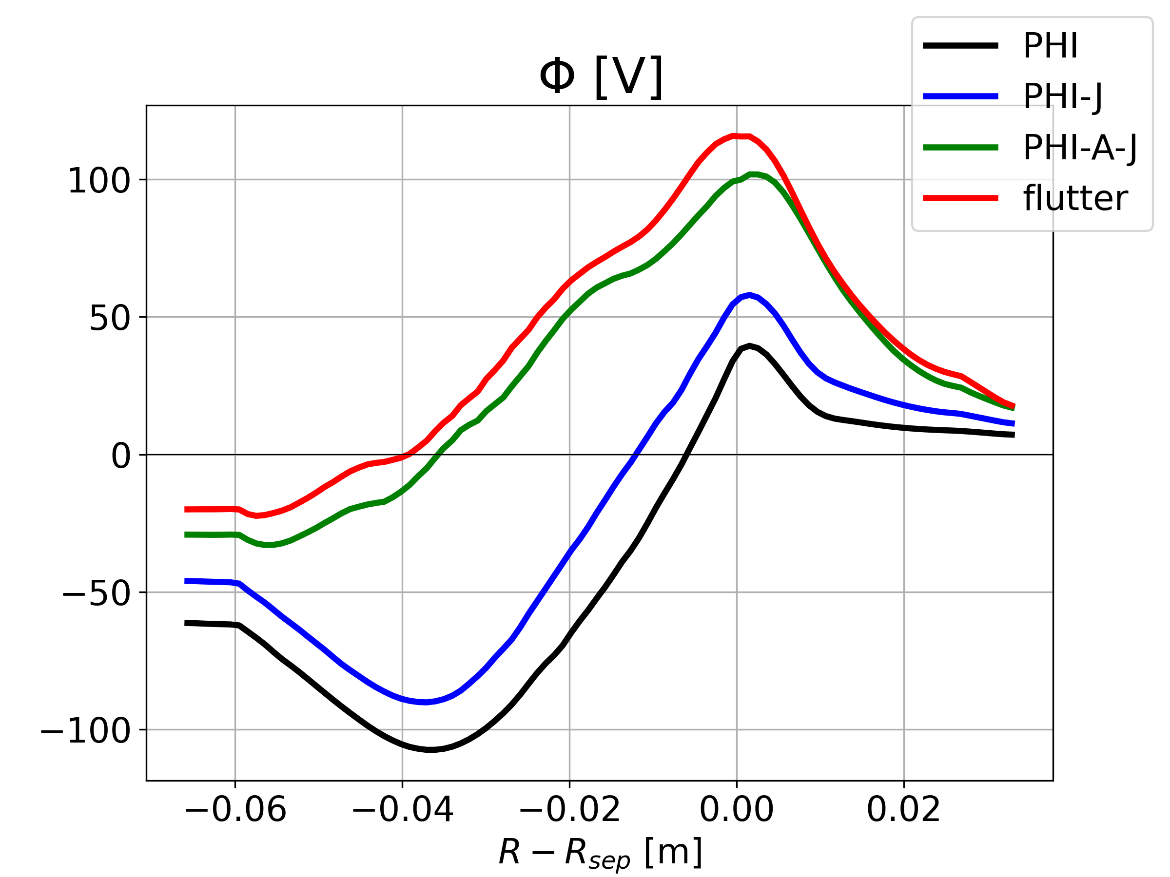 Mean profiles at the OMP after 1.8ms averaged over the toroidal direction and the last 40 available plasma saves
R. Düll, TSVV-3, 30 May 2024, Leuven
30/05/2024
15
Numerical implications
Simulations run on MARCONI with 768 cores on 16 nodes
PETSc iterative solver: GMRES with multigrid GAMG preconditionner
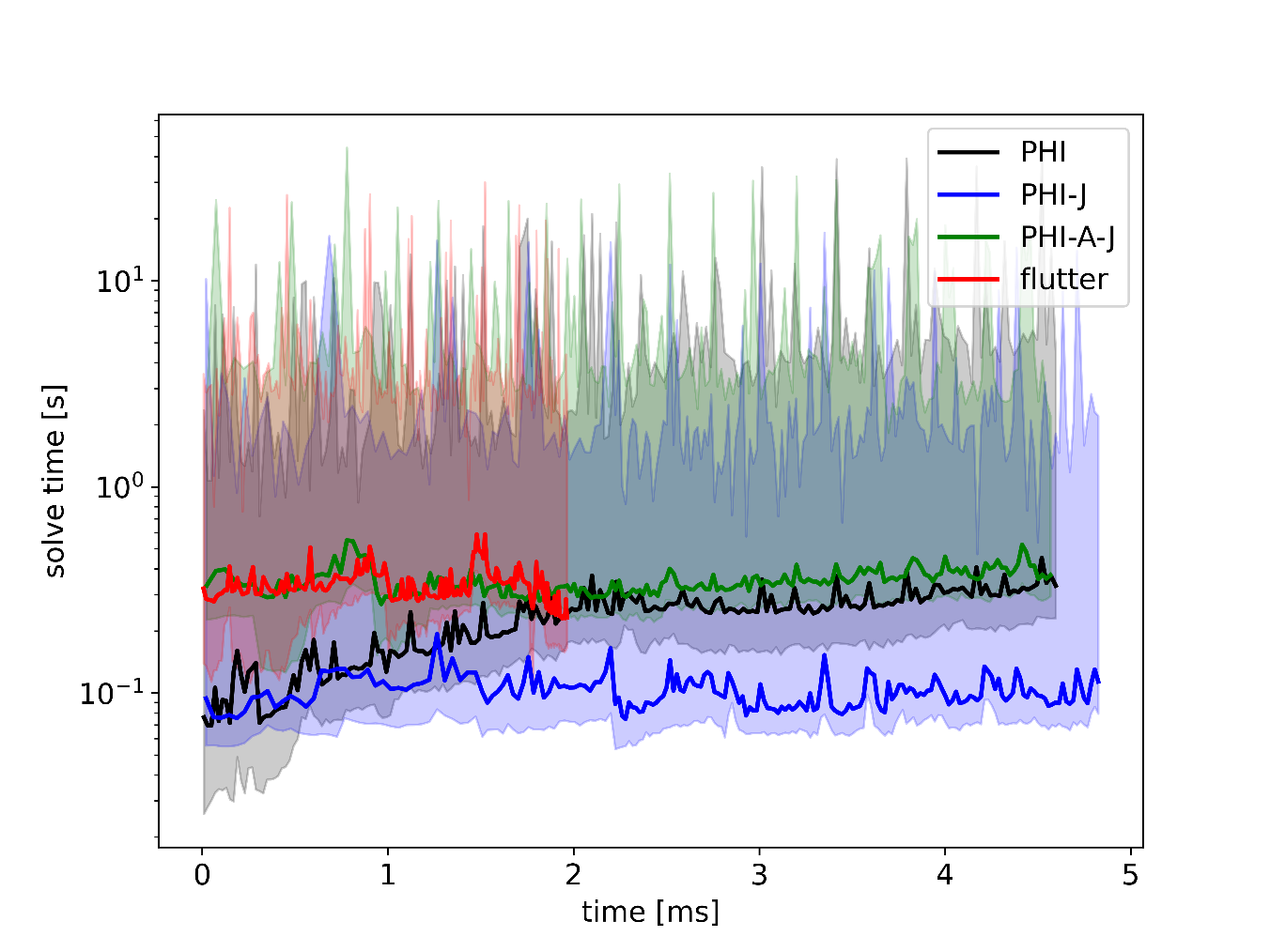 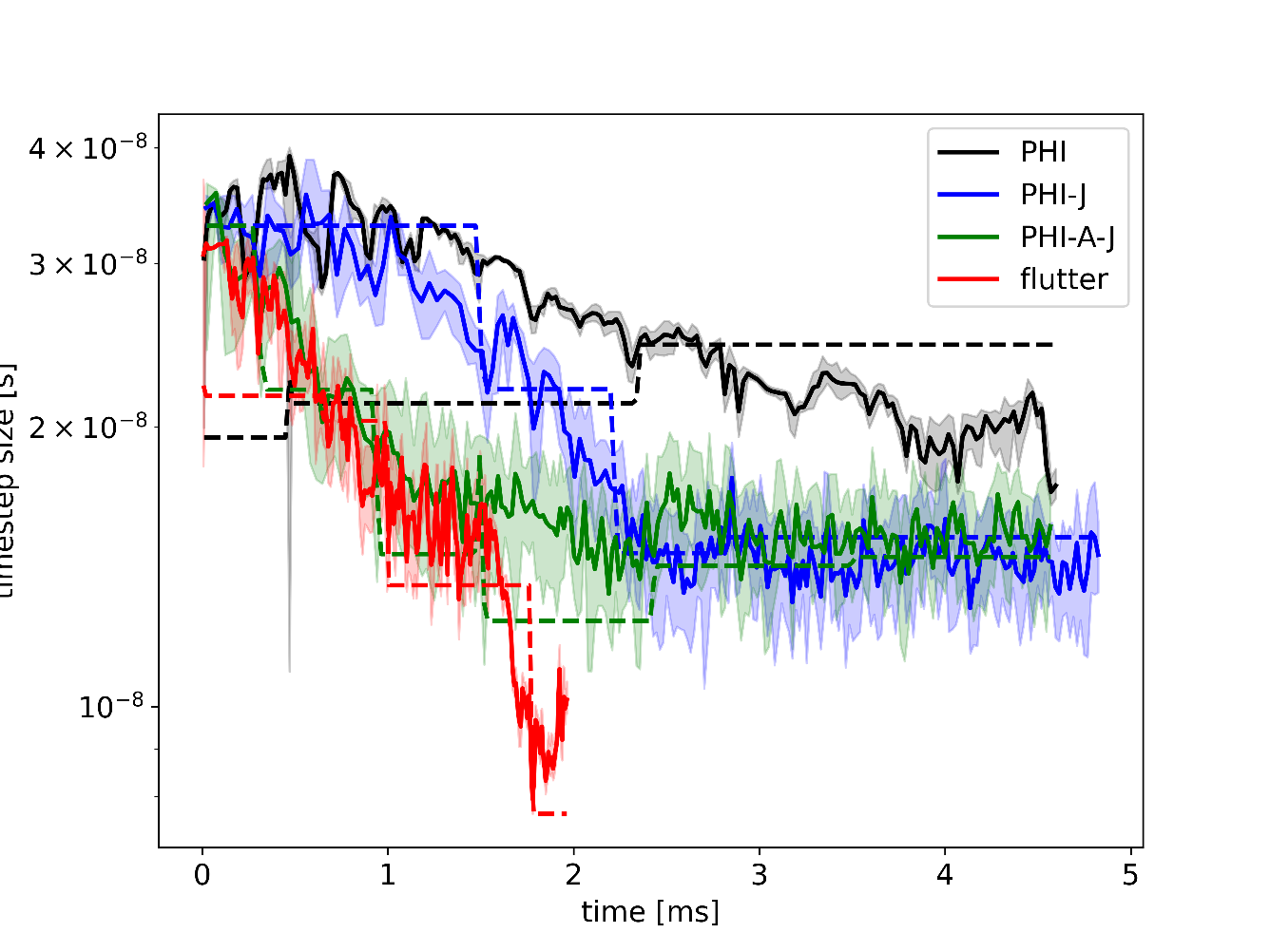 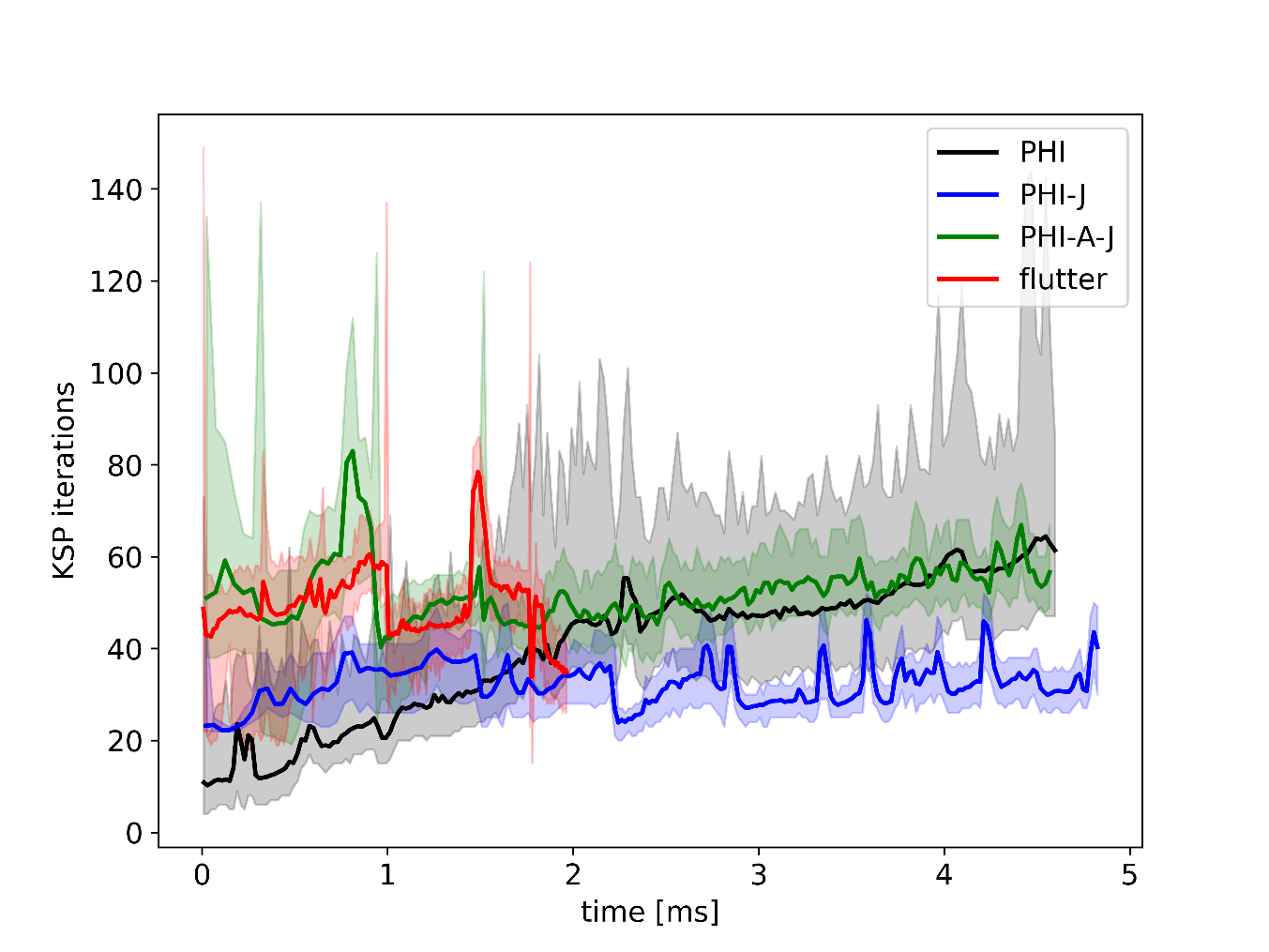 1 – optimal timestep size (to match theCFL condition)    2 – number of iterations of the implicit solver                        3 – CPU time spent on the vorticity system per timestep
Electron inertia reduces the computing time
Magnetic induction only slightly decreases the performance compared to the electrostatic reference
R. Düll, TSVV-3, 30 May 2024, Leuven
30/05/2024
16
5
Conclusion
Conclusion
R. Düll, TSVV-3, 30 May 2024, Leuven
30/05/2024
18
Backup: OMP mean profiles after 4.5ms
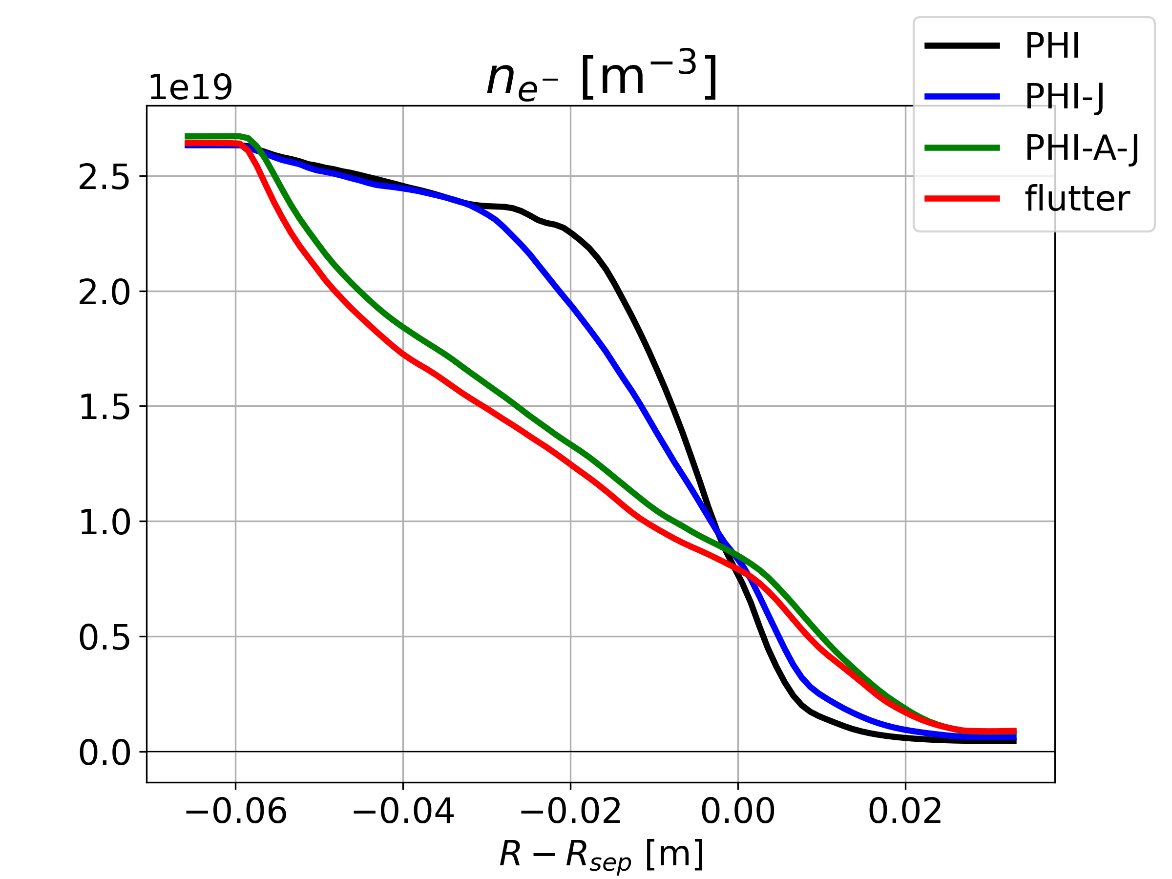 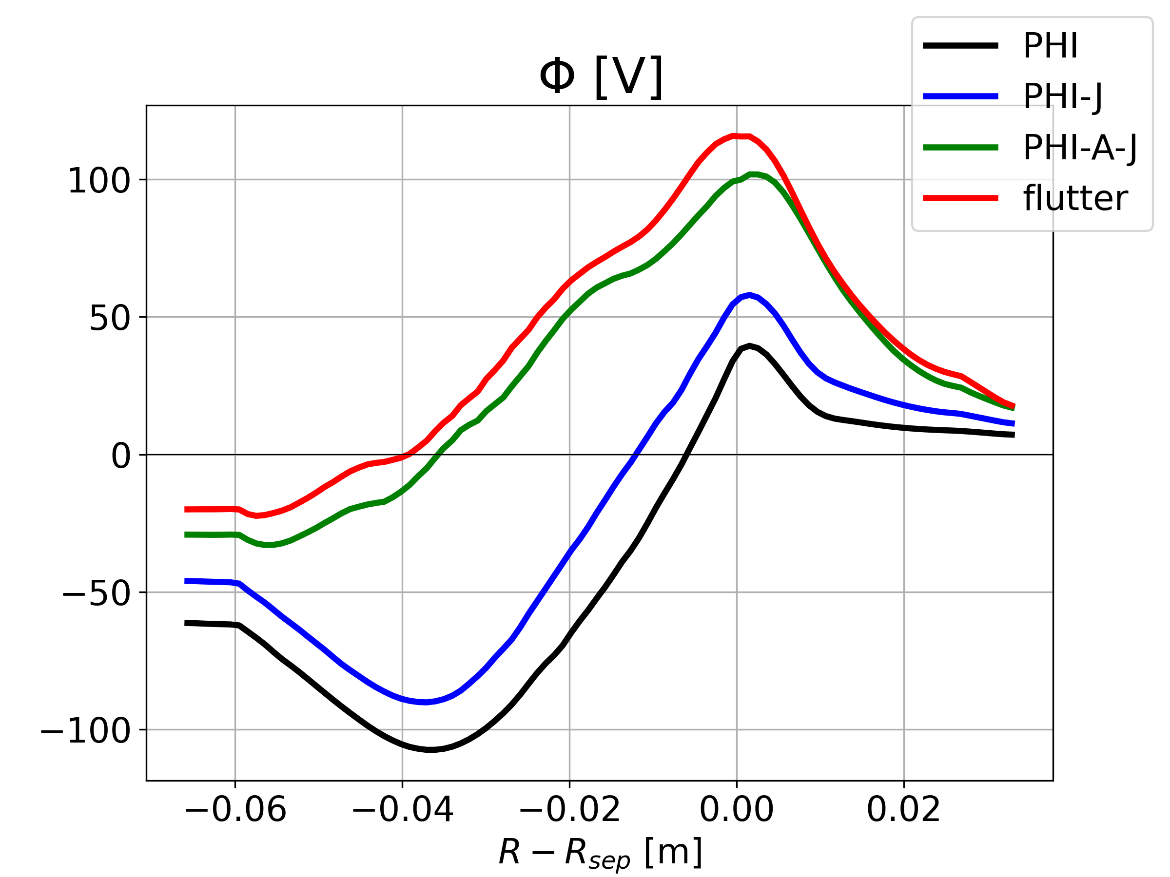 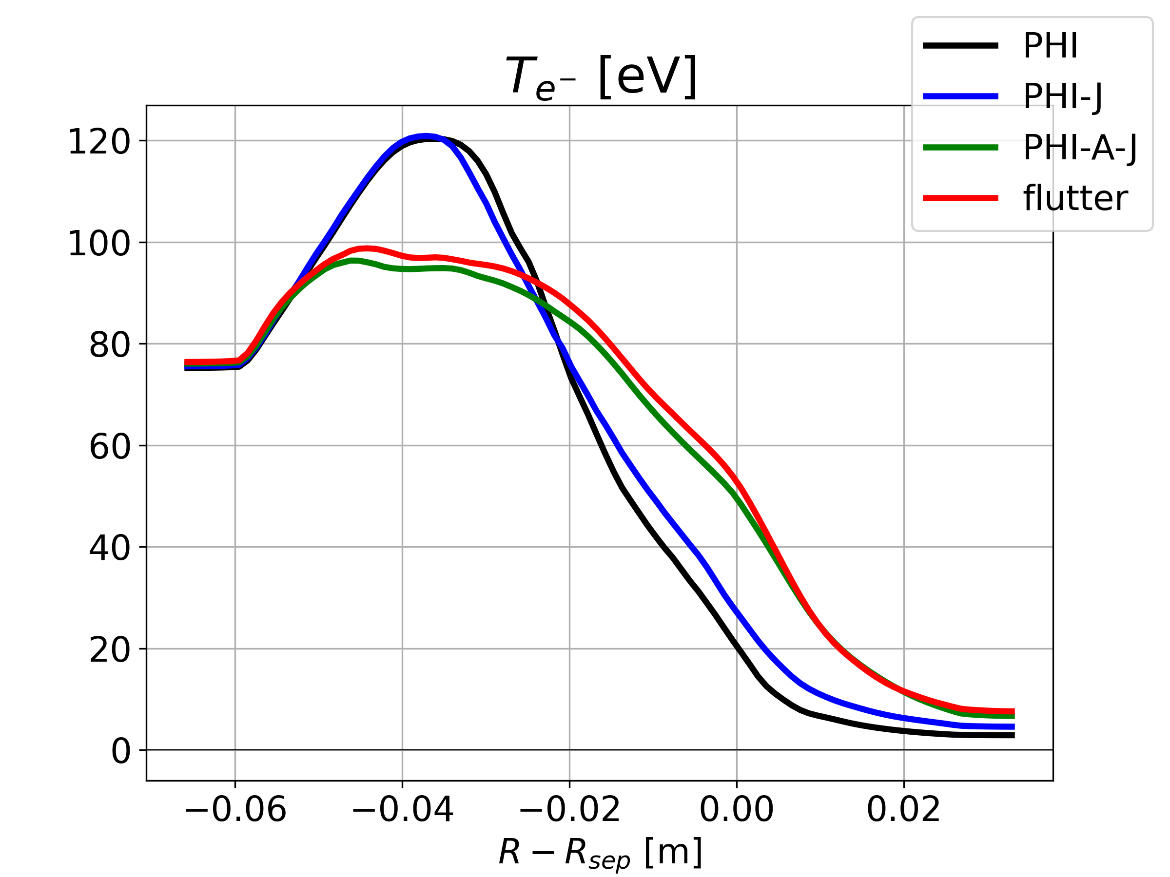 after 1.8ms:
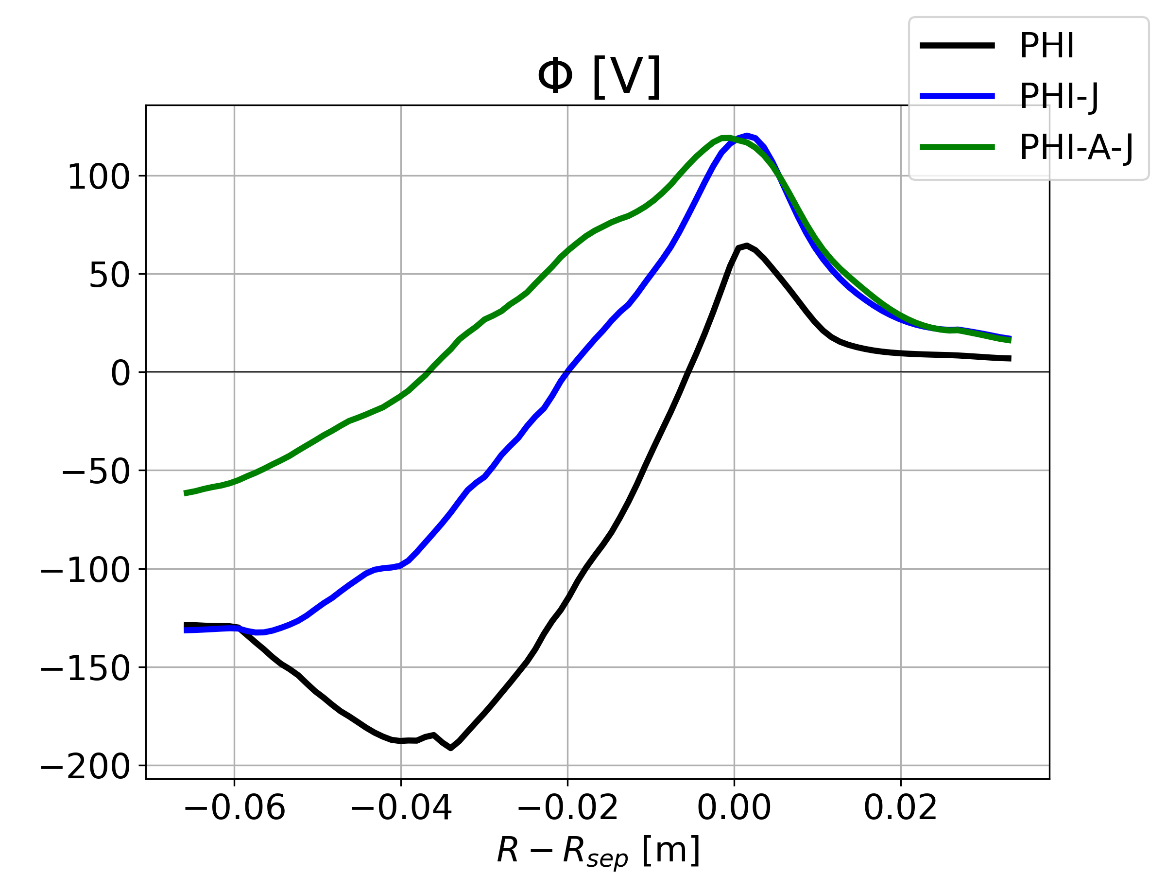 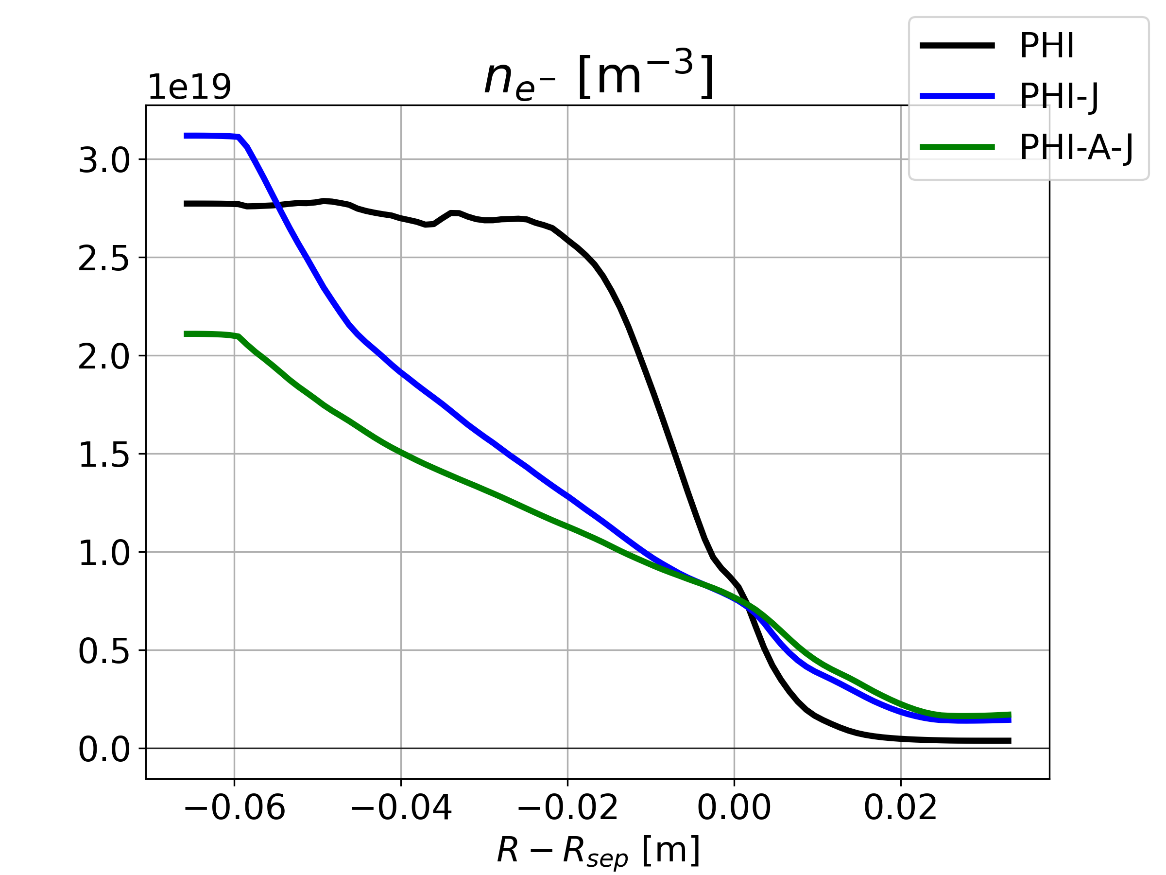 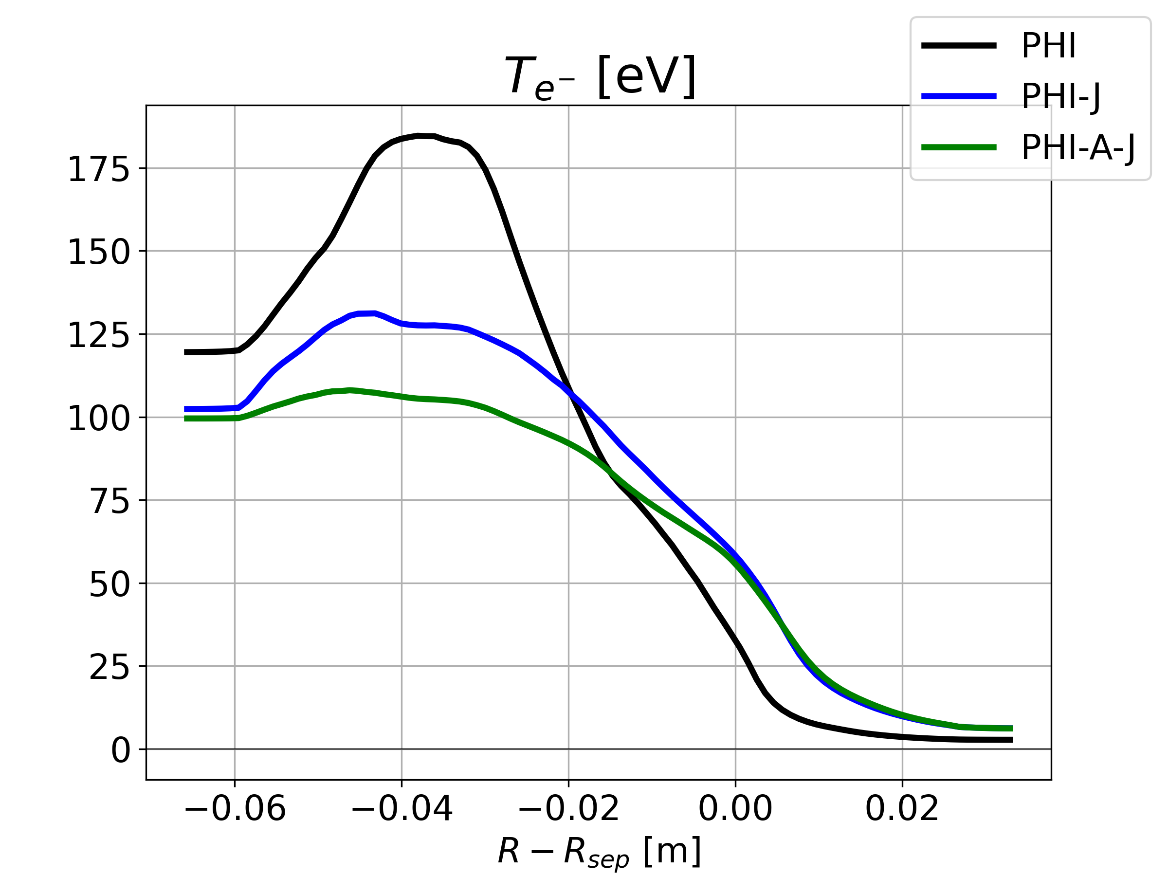 after 4.5ms:
R. Düll, TSVV-3, 30 May 2024, Leuven
30/05/2024
19